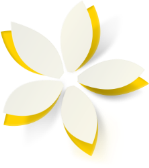 109學年實驗教育表達力課程
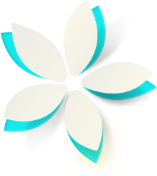 自我行銷與魅力表達高效率簡報製作

國立基隆商工商業經營科團隊
基隆市立南榮國民中學
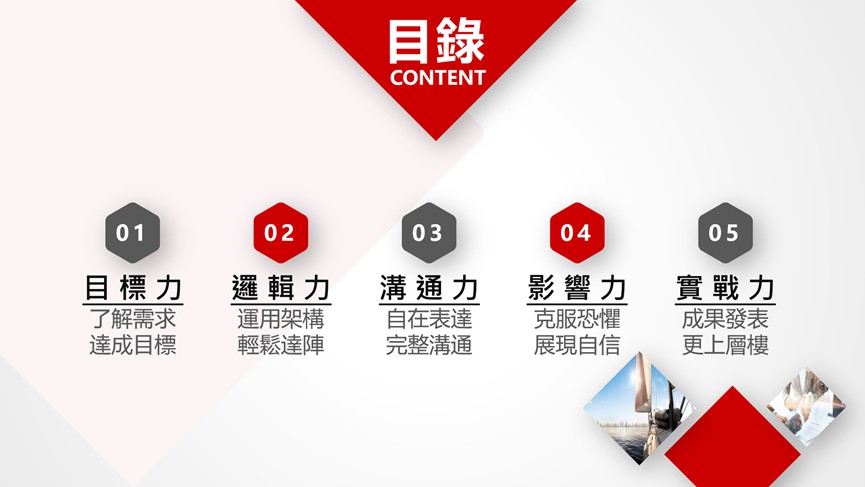 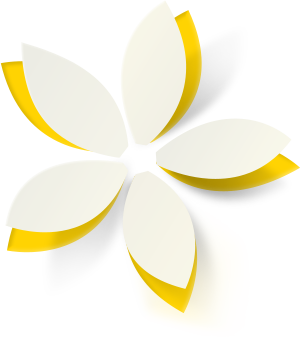 課程緣起
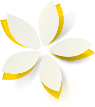 溝通力
目標力
邏輯力
自信力
01
02
03
04
由基礎站、坐姿開始，善用肢體語言，強化表達與應對的溝通能力。
透過實務個案，了解需求與目標，擬定說服策略。
運用簡報架構，提升學生邏輯思考與表達能力。
克服恐懼、展現自信與影響力。
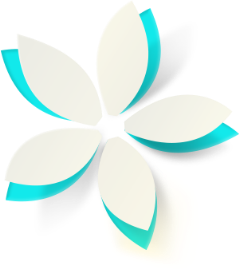 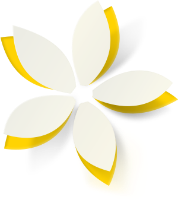 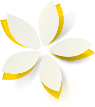 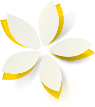 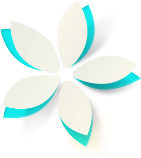 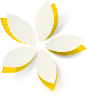 課程內容
動畫效果一籮筐
視覺呈現大哉問
母片設計一點通
影音效果真美妙
成果發表
基商商工商業經營科潘主任學生分組
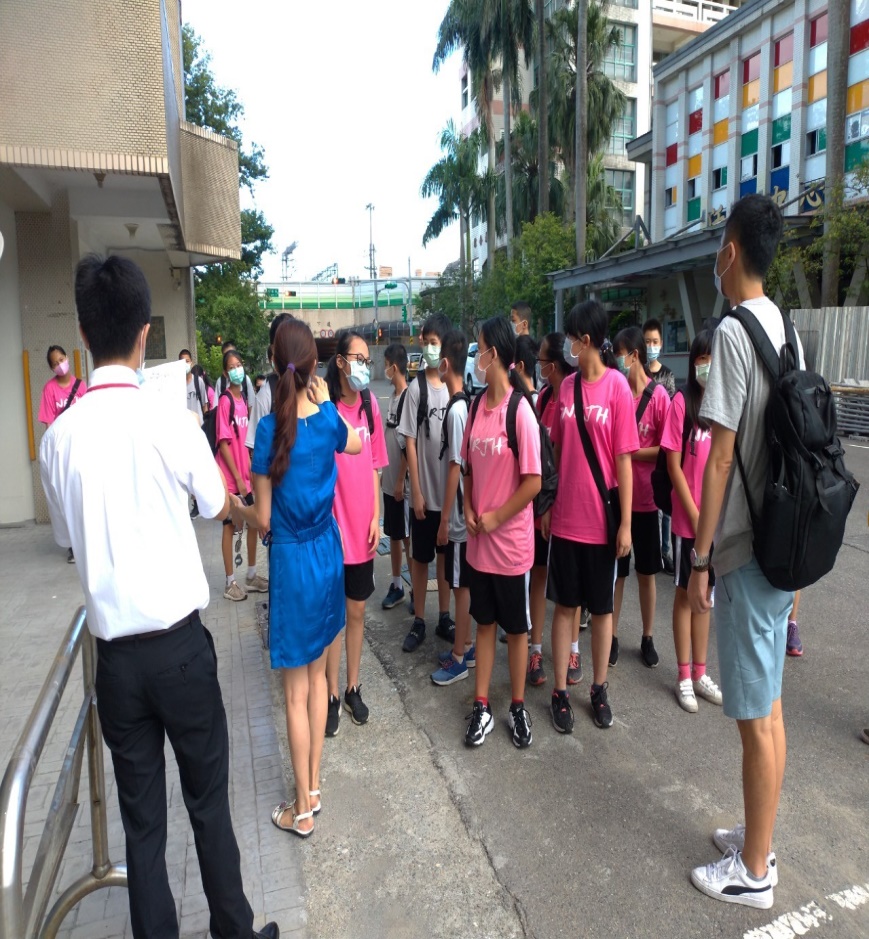 You can simply impress your audience and add a unique zing and appeal to your Presentations. Easy to change colors, photos and Text. Get a modern PowerPoint  Presentation that is beautifully designed. You can simply impress your audience and add a unique zing and appeal to your Presentations. You can simply impress your audience and add a unique zing and appeal to your Presentations. Easy to change colors, photos and Text. You can simply impress your audience and add a unique zing and appeal to your Presentations. Easy to change colors, photos and Text.
基商商經科最優質小隊輔
帥哥美女照過來
猜最左後方的是誰?
有你們真好！謝謝
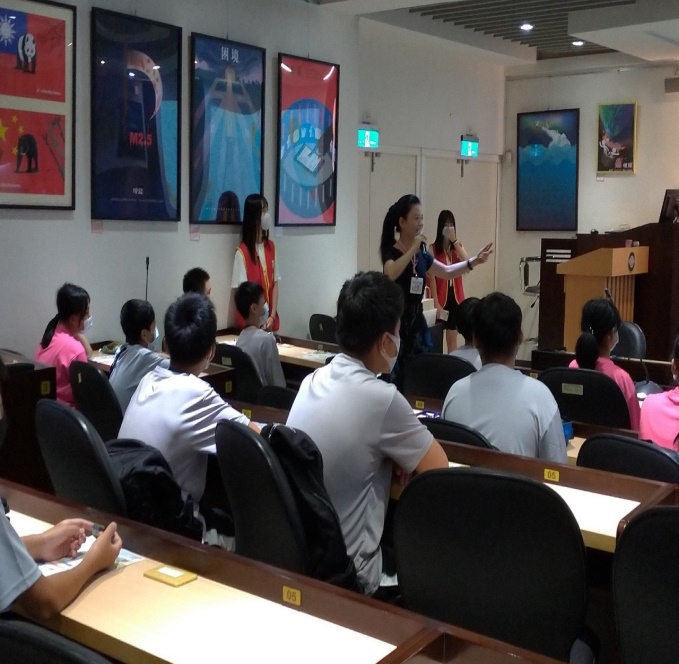 Get a modern PowerPoint  Presentation that is beautifully designed.
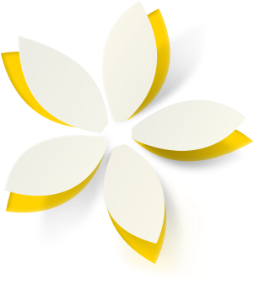 自在表達 成功溝通
是 自信心 的關鍵
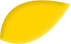 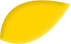 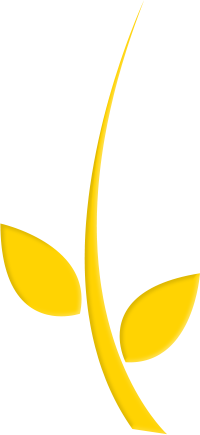 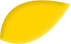 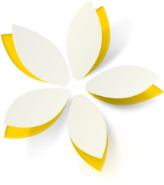 Your Content  Here
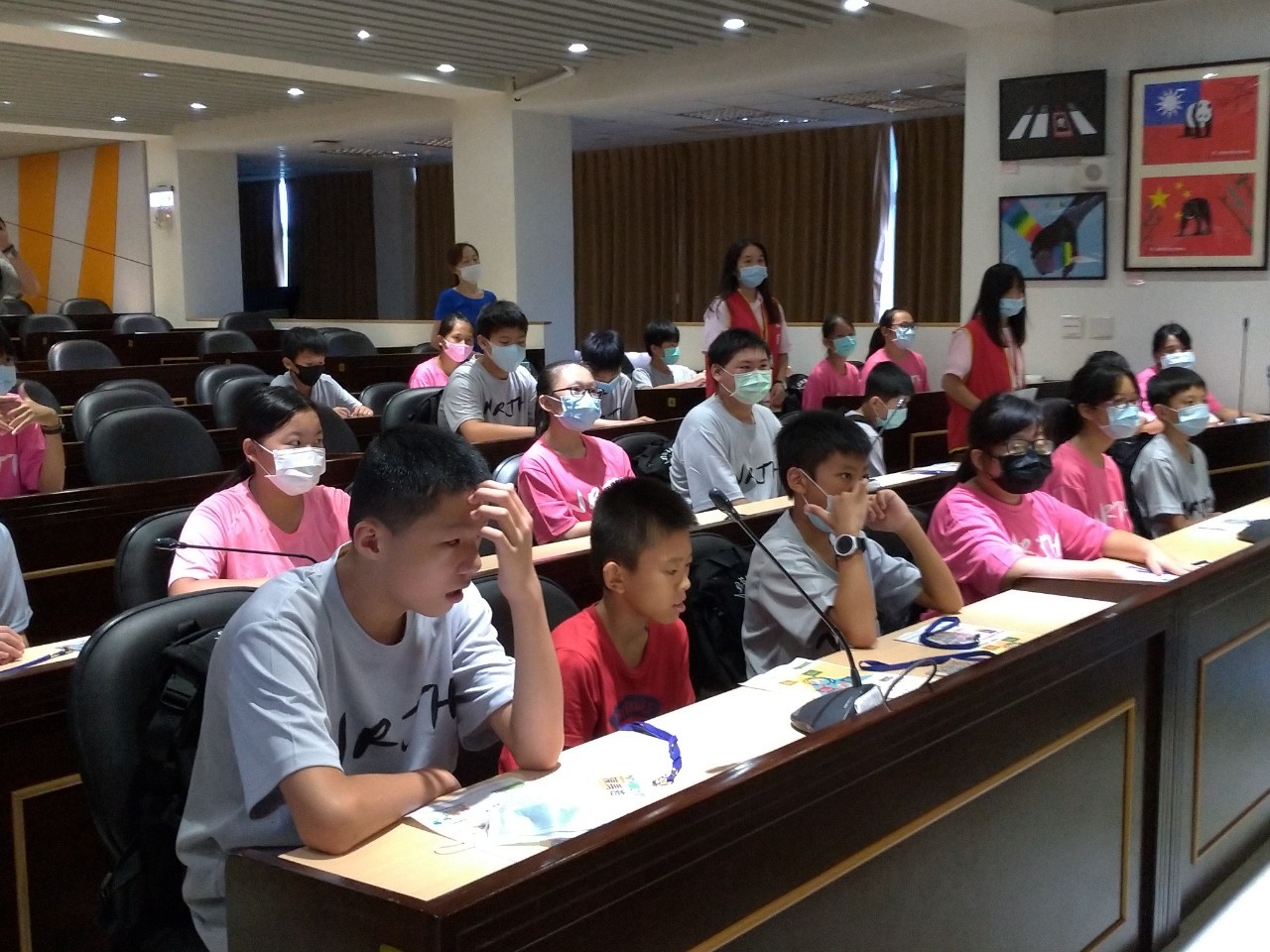 You can simply impress your audience and add a unique zing and appeal to your Presentations. I hope and I believe that this Template will your Time, Money and Reputation.
Get a modern PowerPoint  Presentation that is beautifully designed. You can simply impress your audience and add a unique zing and appeal to your Presentations. 
Easy to change colors, photos and Text. I hope and I believe that this Template will your Time, Money and Reputation. Get a modern PowerPoint  Presentation that is beautifully designed.

You can simply impress your audience and add a unique zing and appeal to your Presentations.
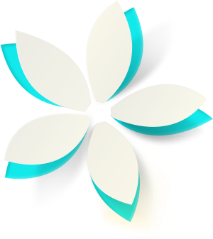 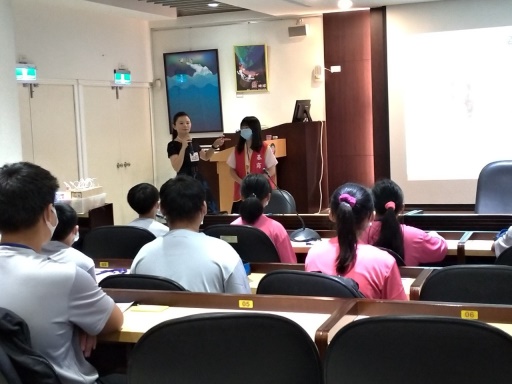 Get a modern PowerPoint  Presentation that is beautifully designed.
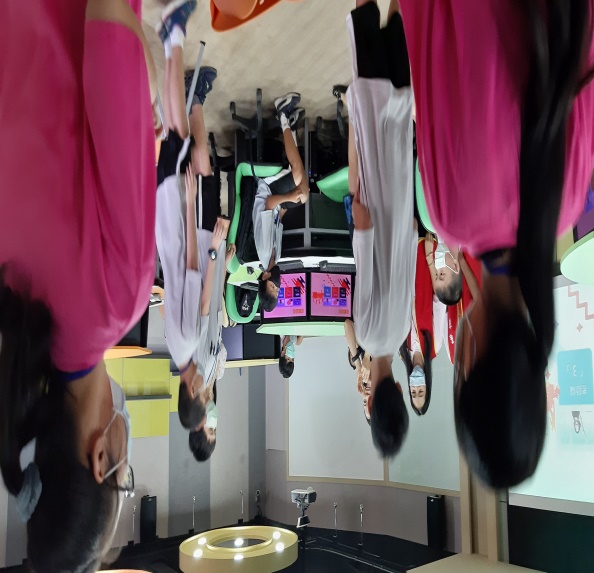 愛的溝通-傾聽 興趣 認同 鼓勵
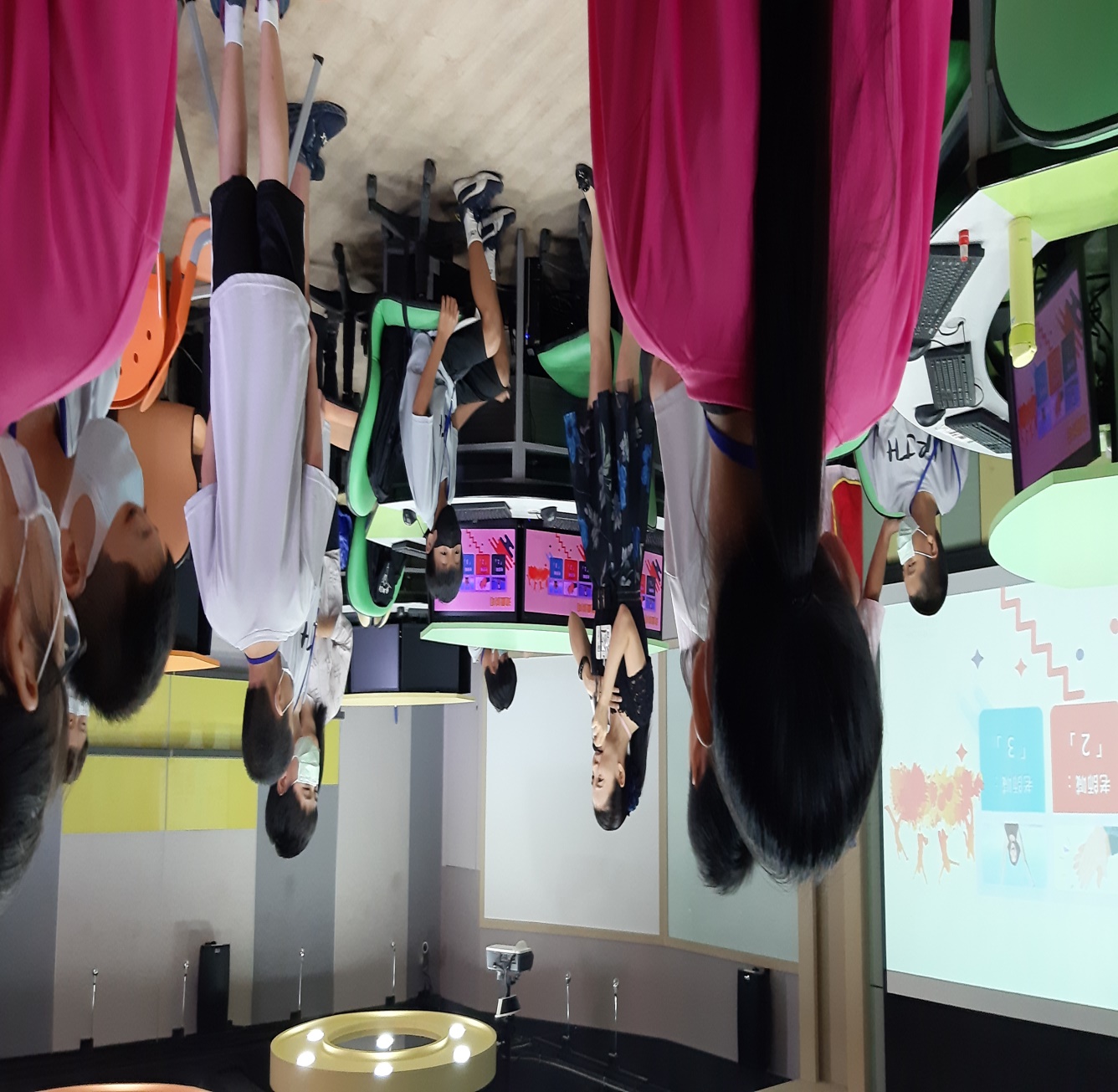 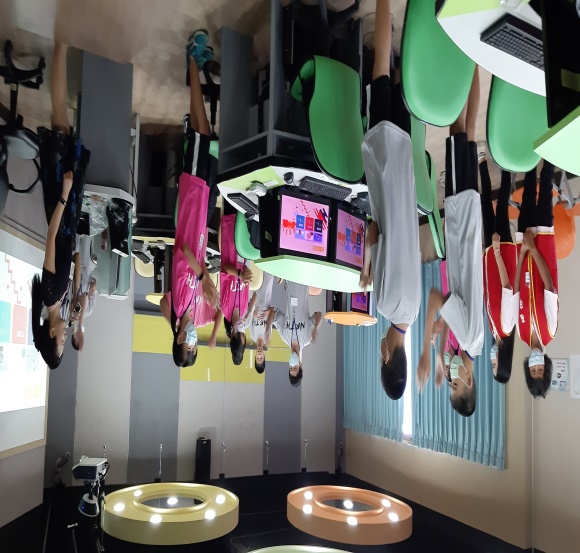 你可以決定你的姿勢 你就能決定你是誰
姿勢決定你是誰
良好的姿勢 是自信 的第一步
動畫效果一籮筐
三星SMART簡報製作
影音效果真美妙
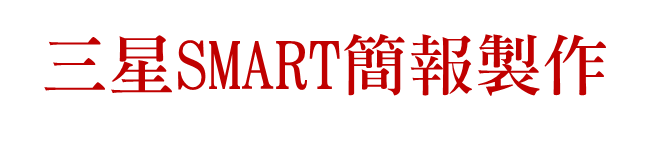 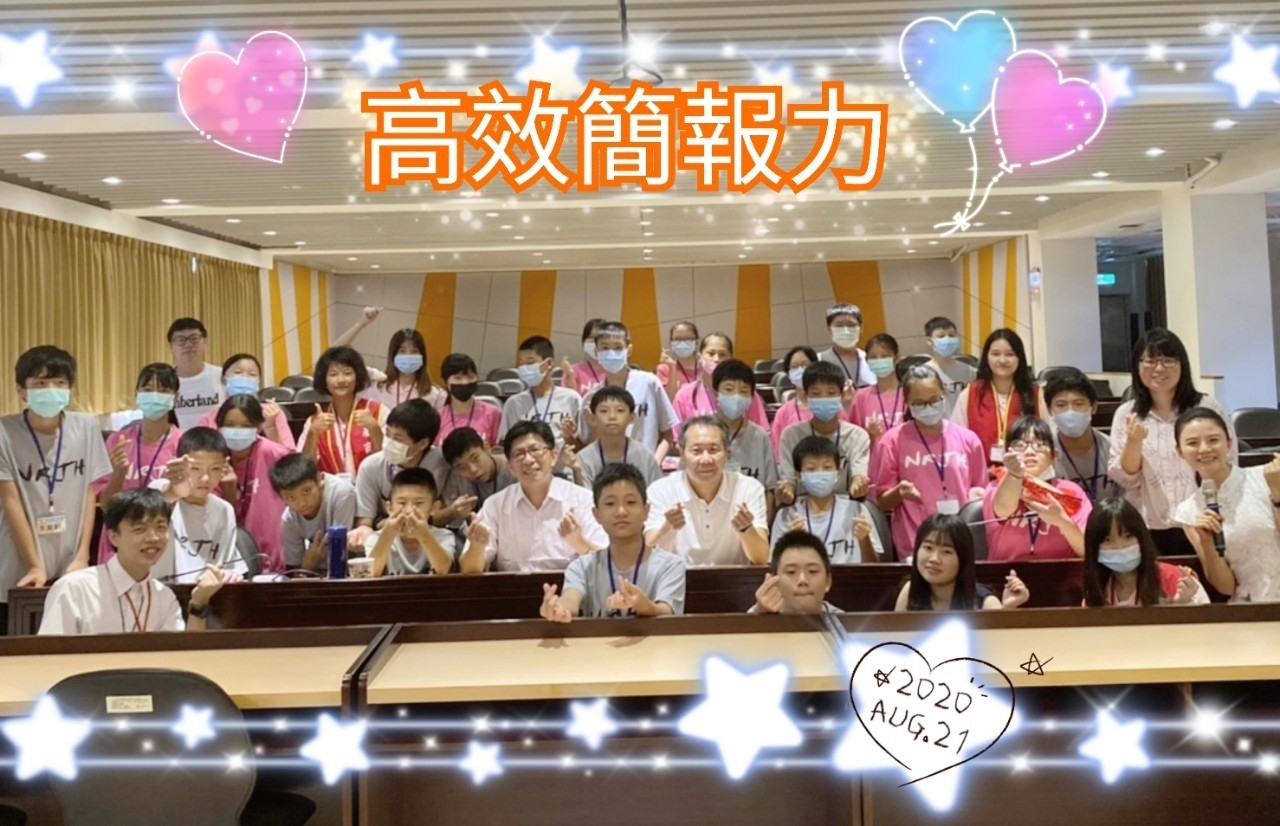 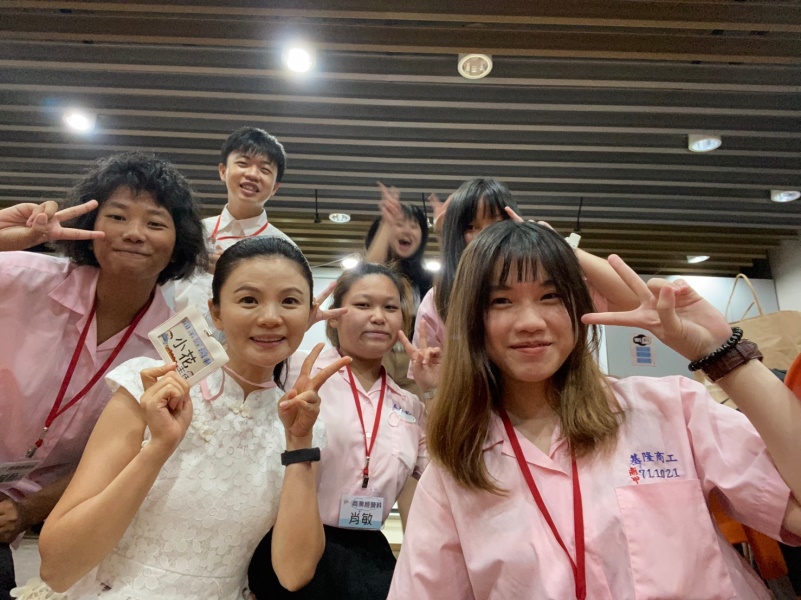 高效簡報力 成果展
讓未來的你 透過高效簡報力而來臨
星光大道-表達力明日之星
再接再勵
洪校長頒獎
第二名
星光點點獎
財務分析報告
部門財務報告
部門財務盈虧
星光點點獎
學姐出馬
市佔率分析
產品簡介